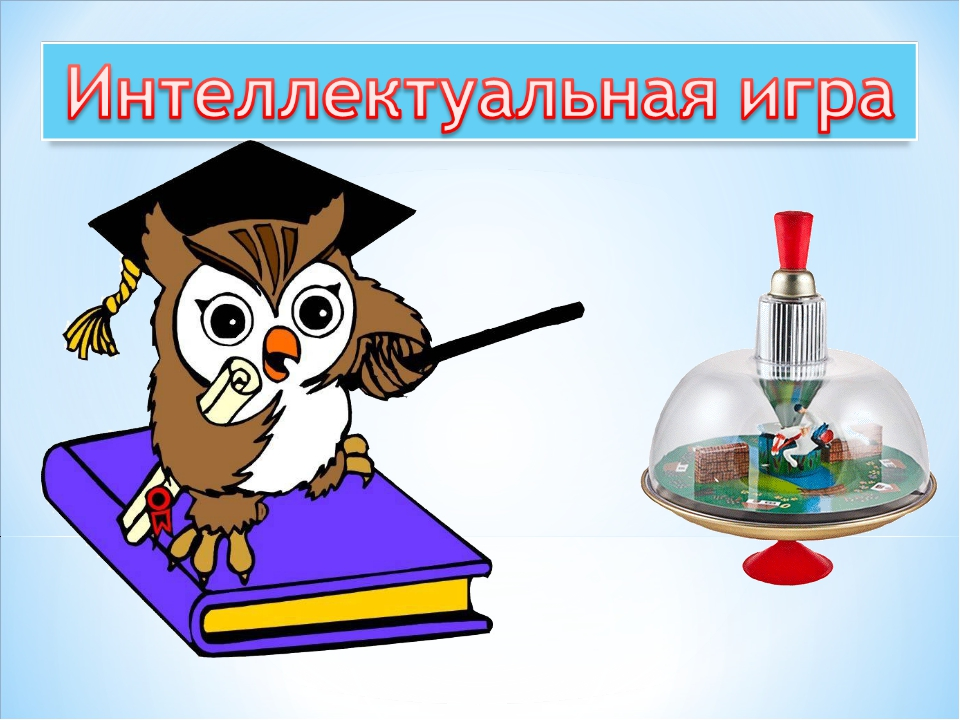 Что?
Где?
Когда?
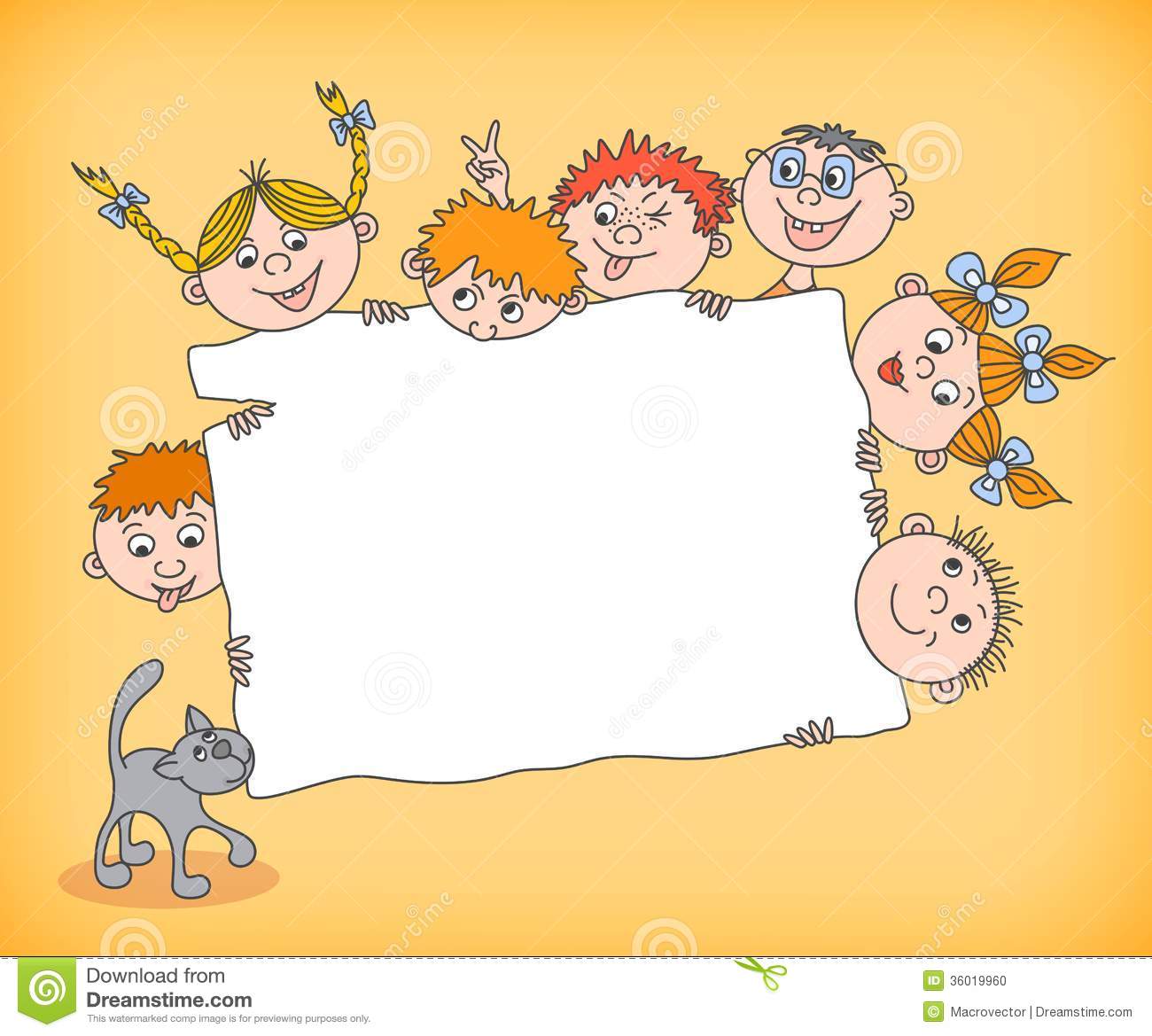 1 раунд
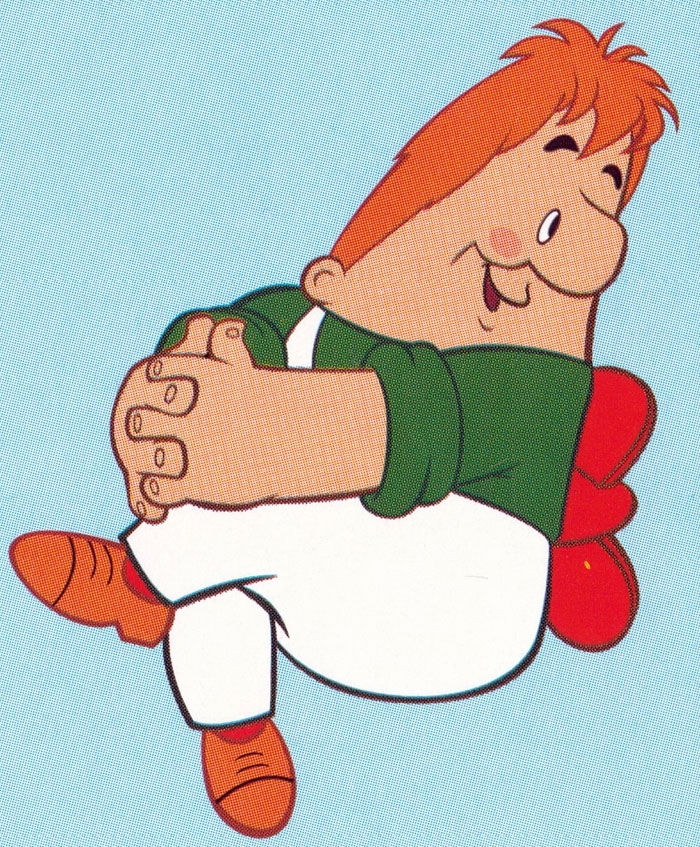 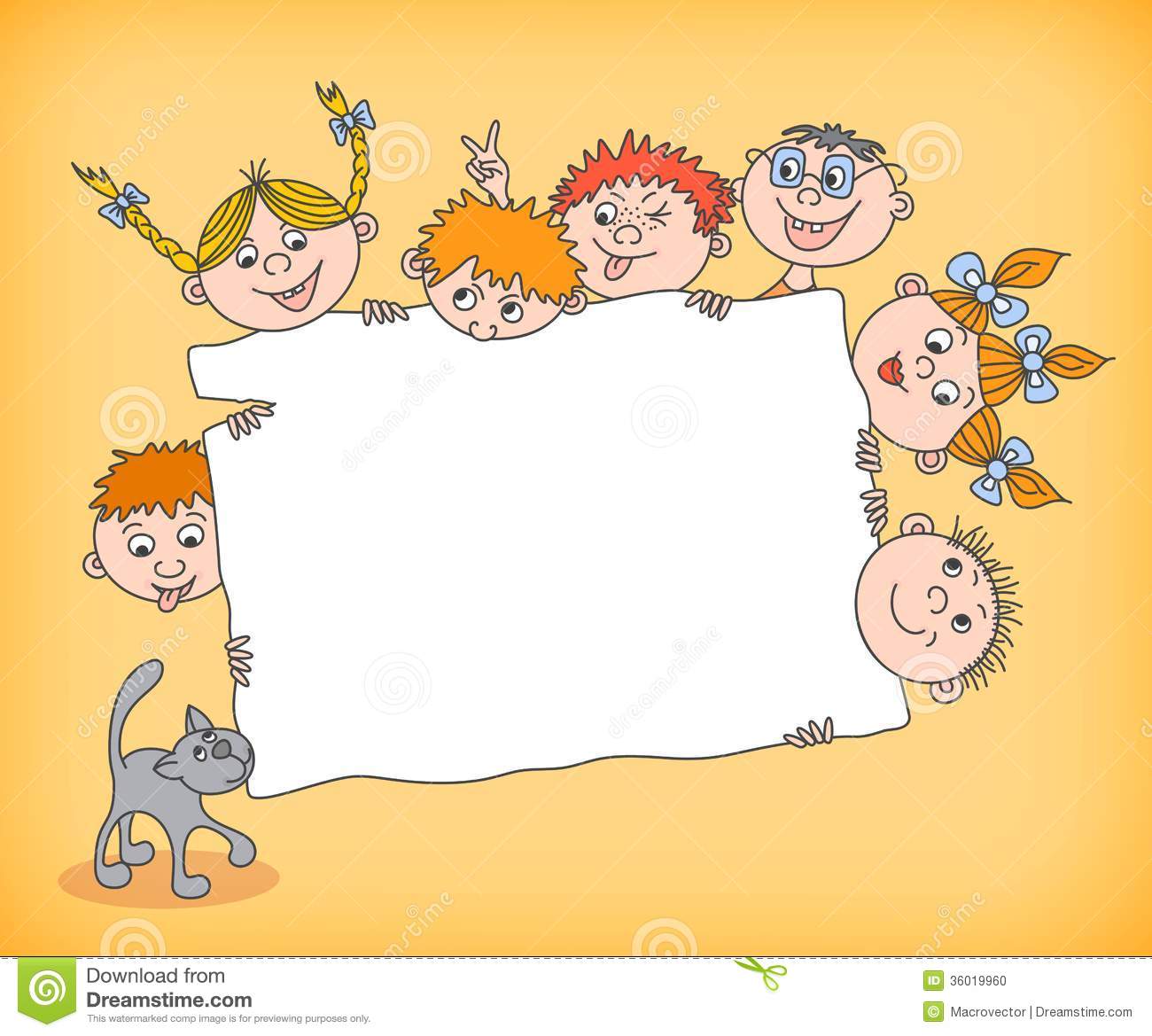 2раунд
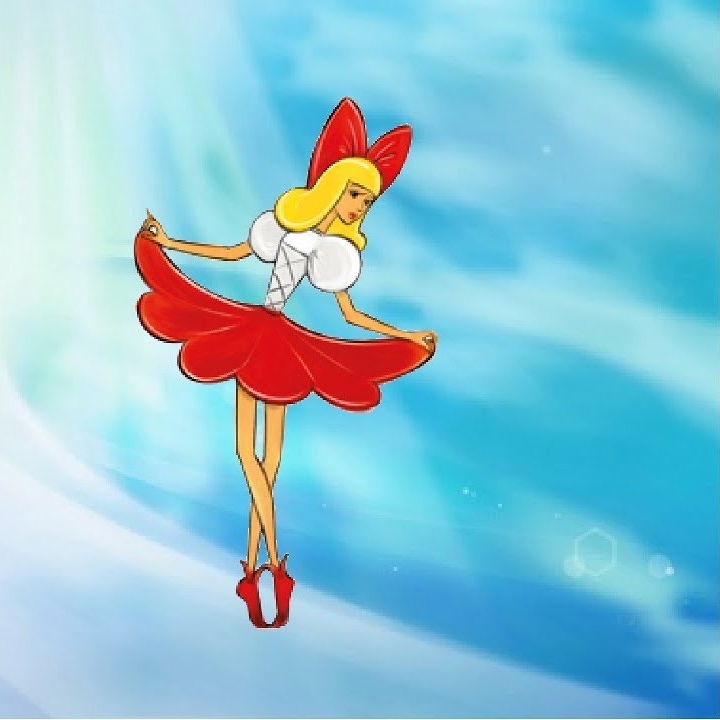 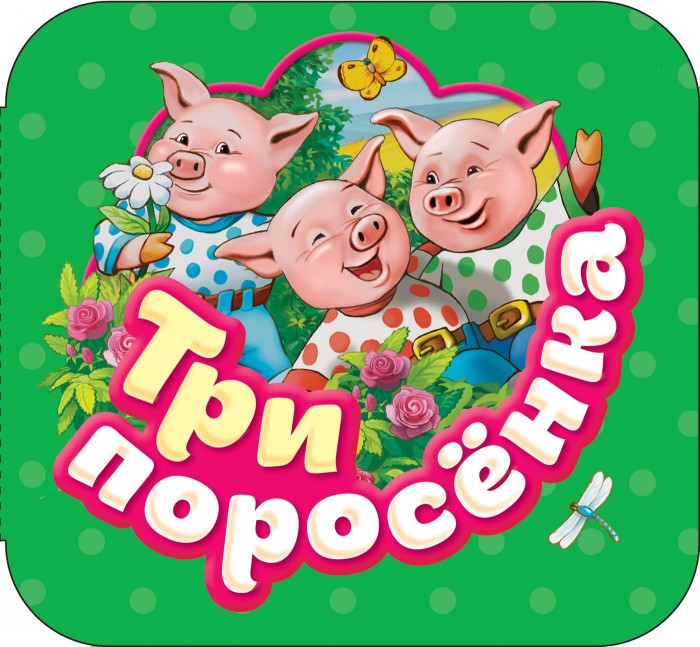 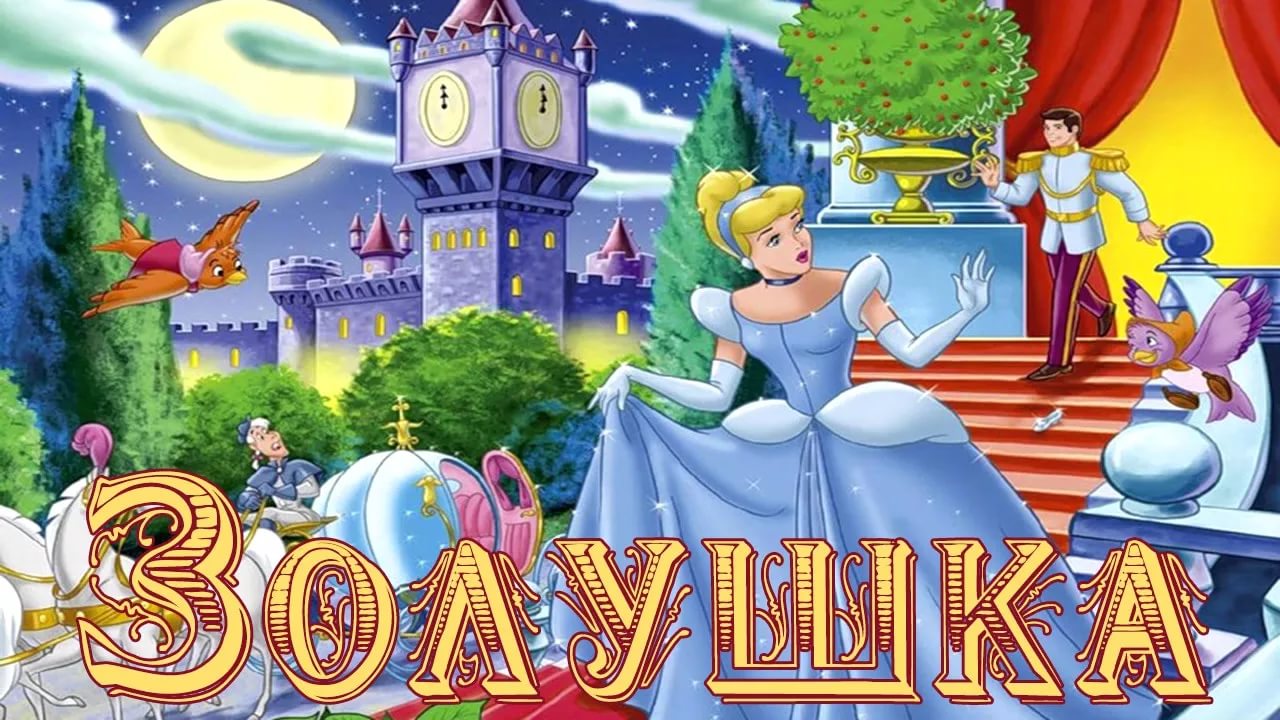 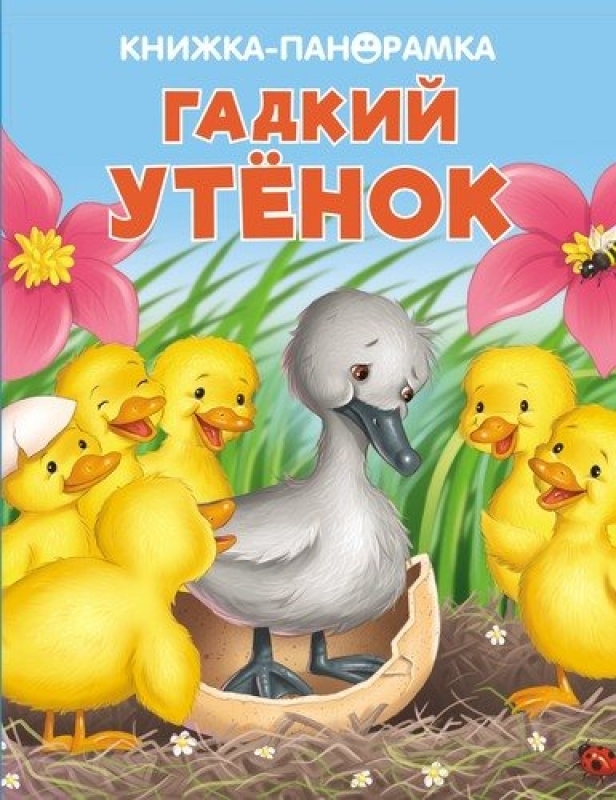 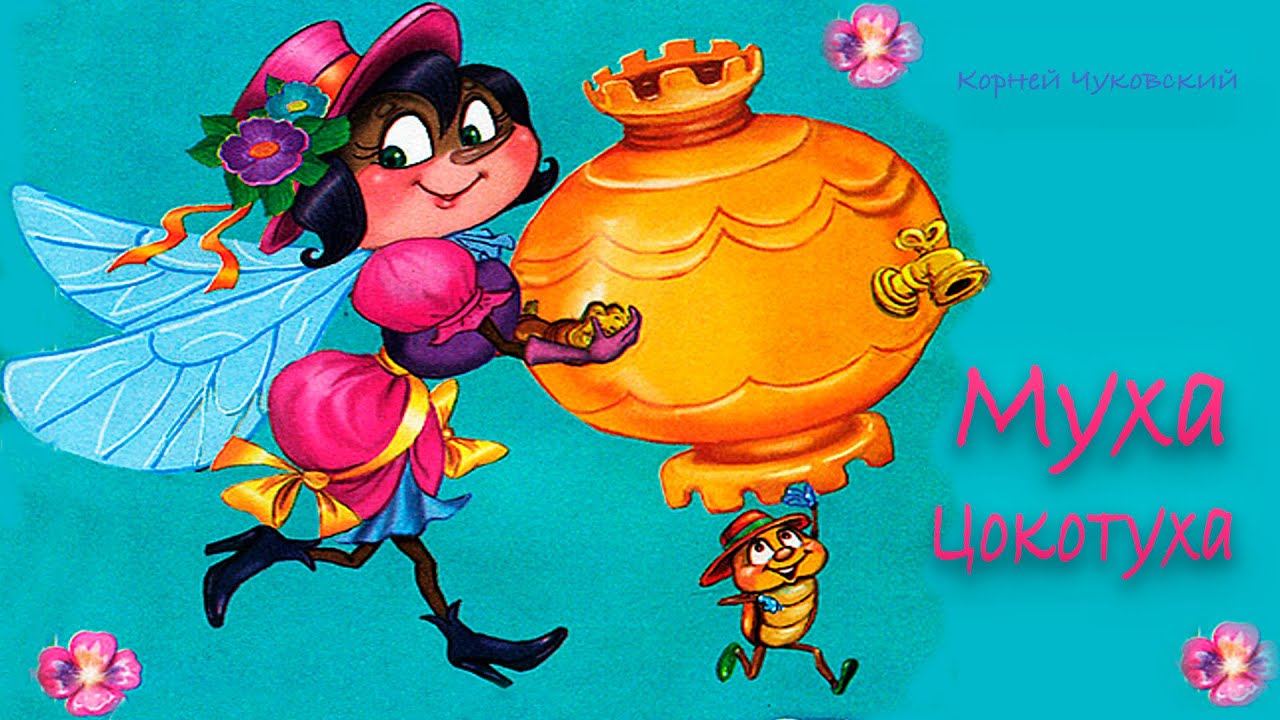 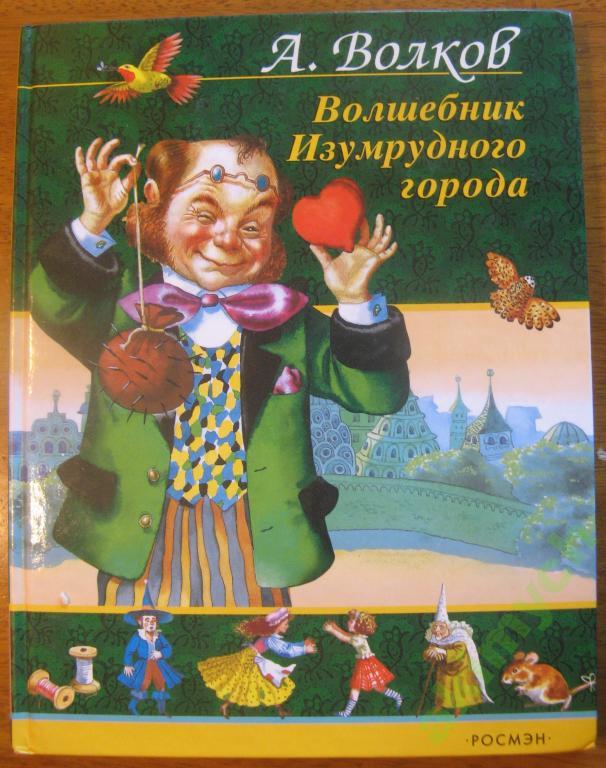 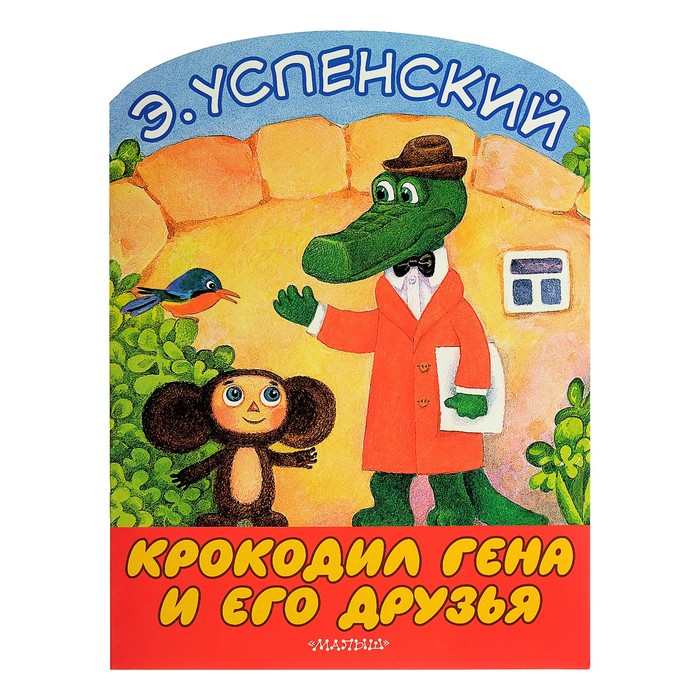 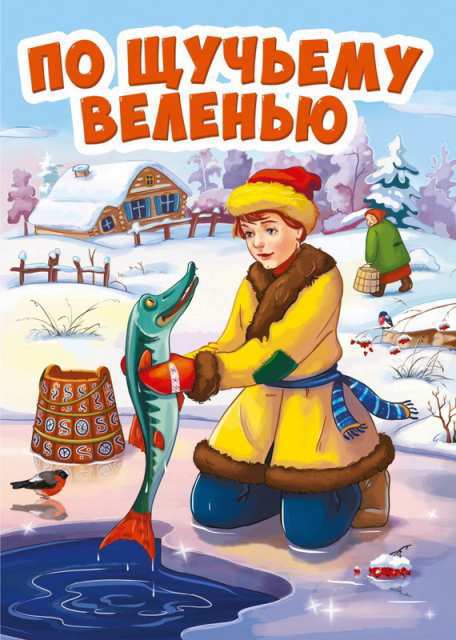 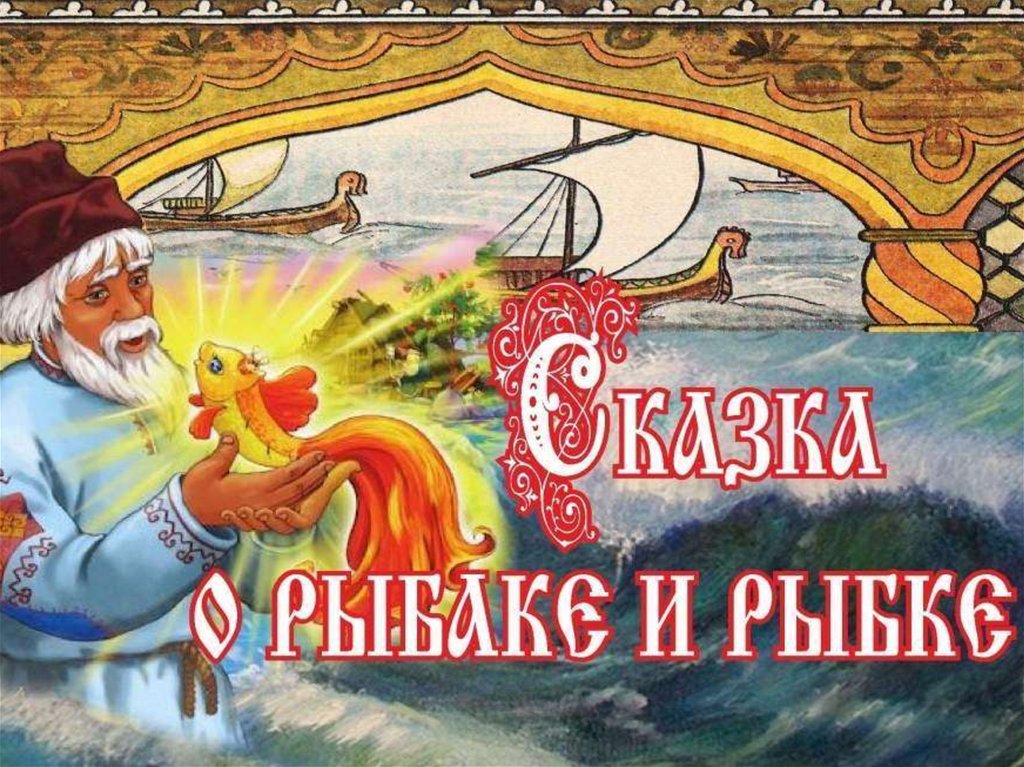 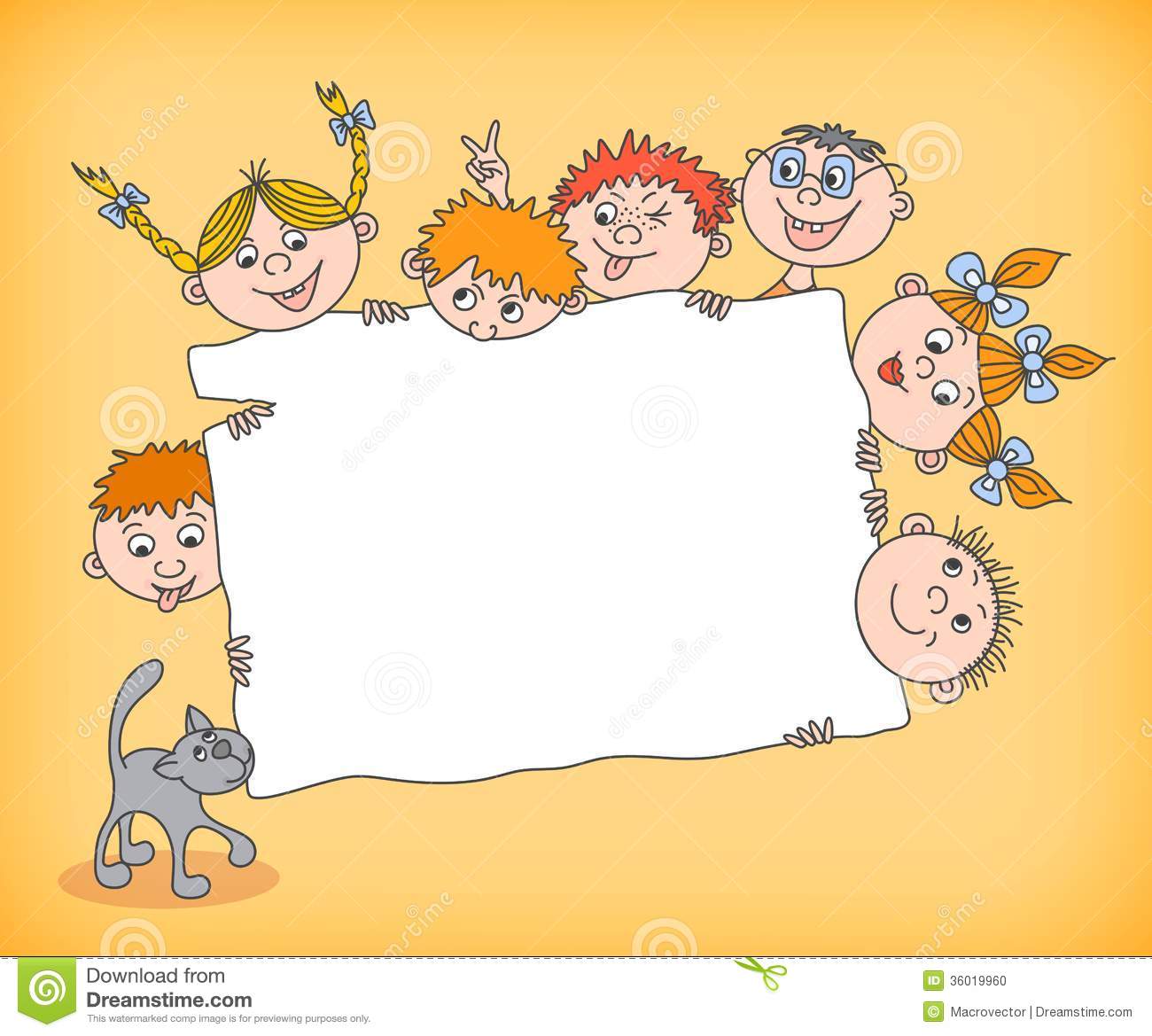 3 раунд
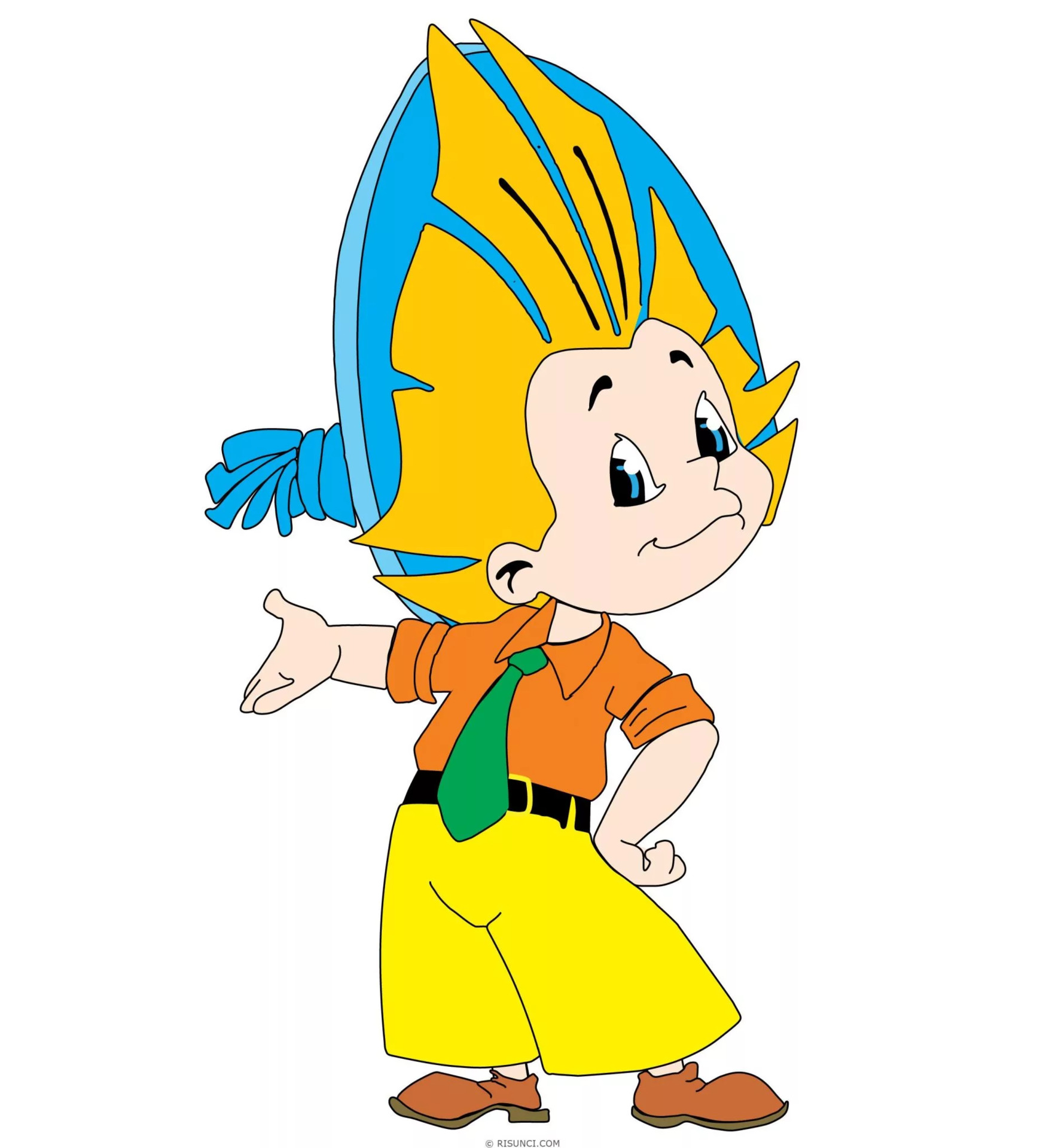 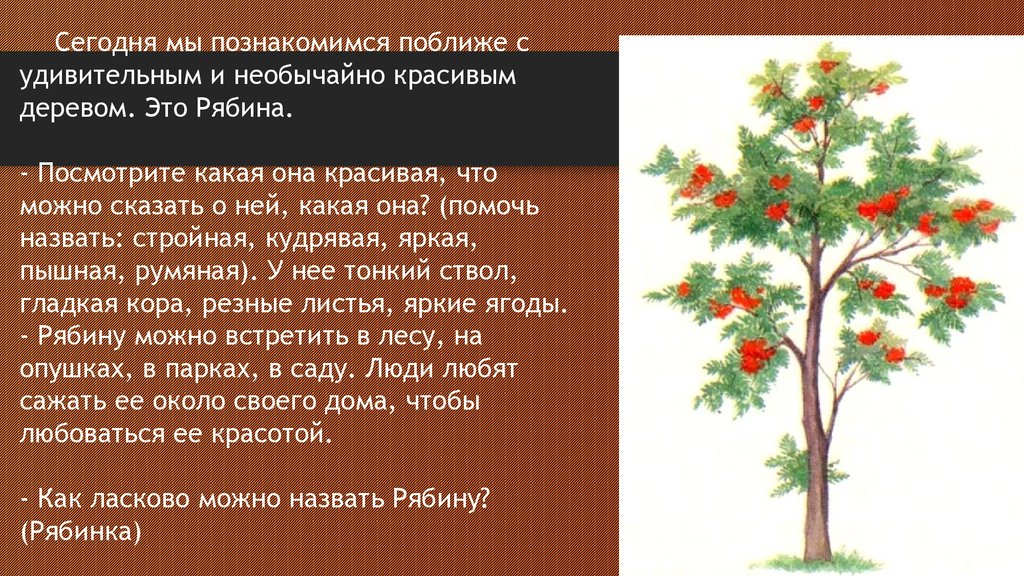 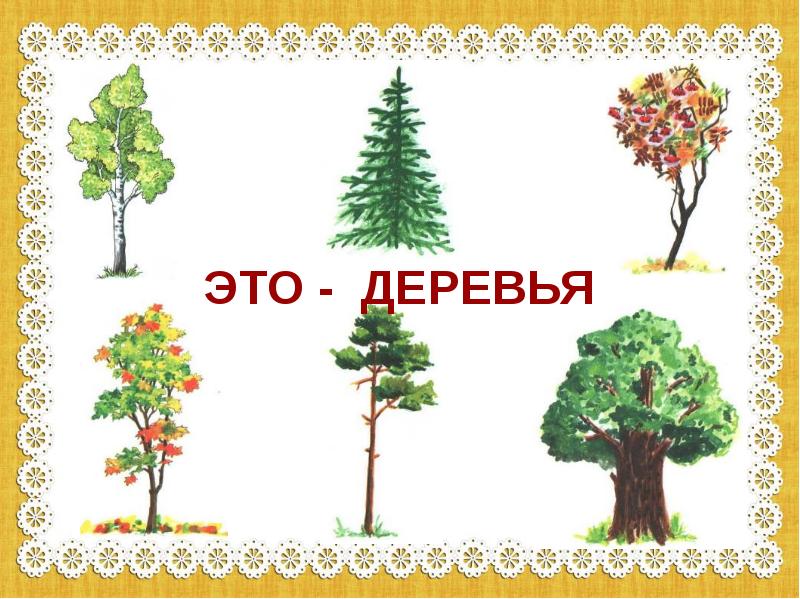 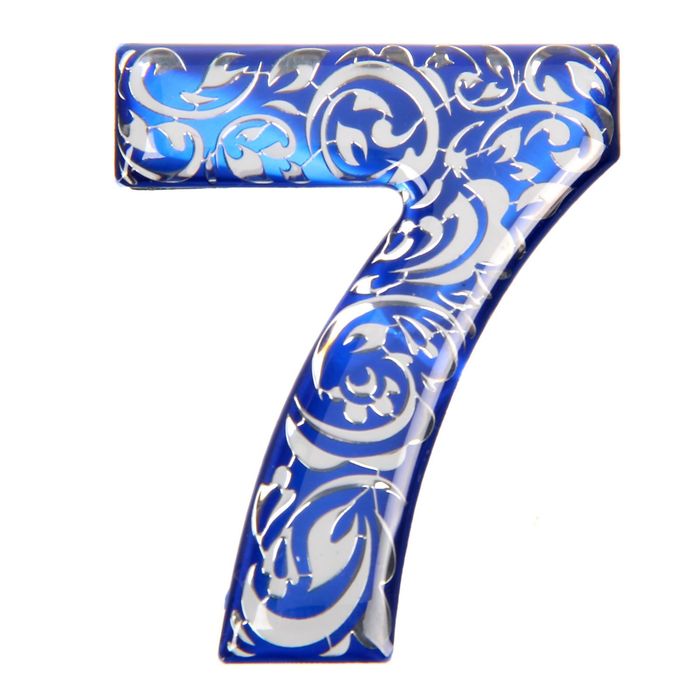 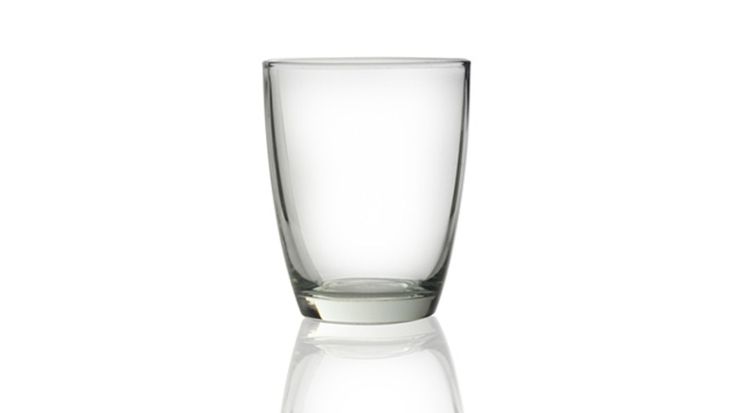 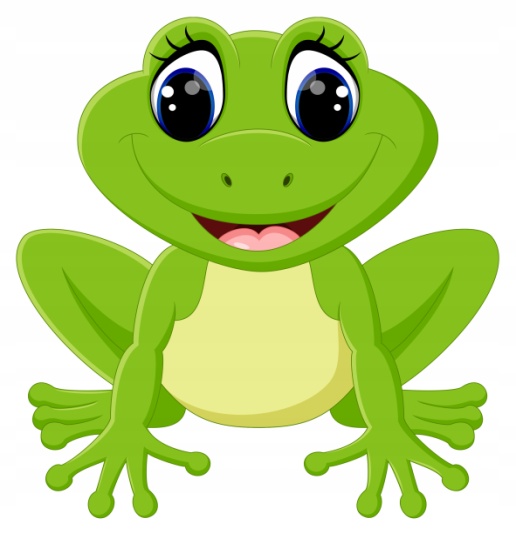 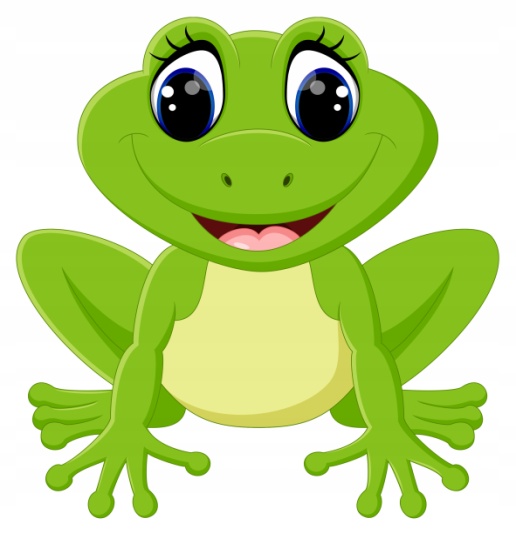 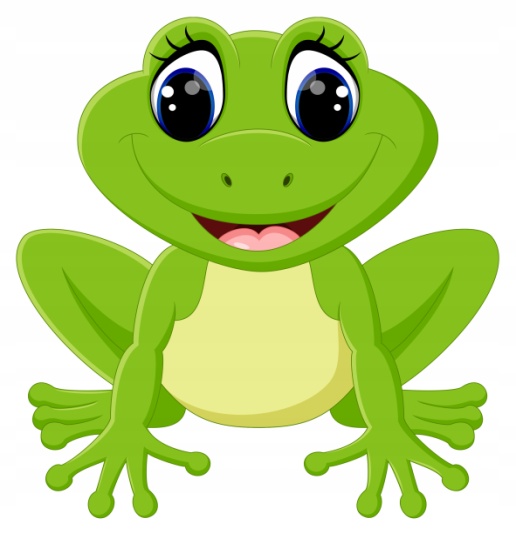 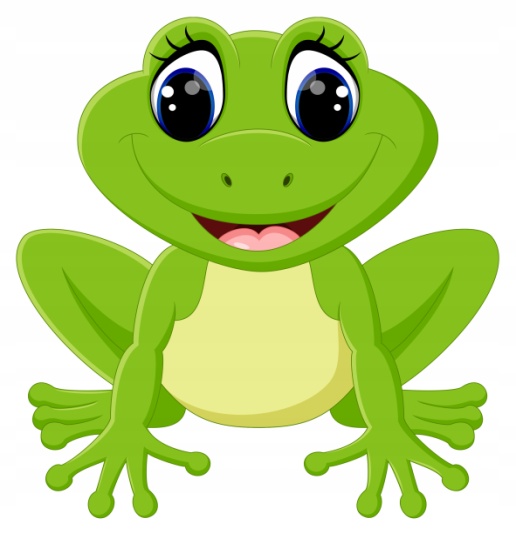 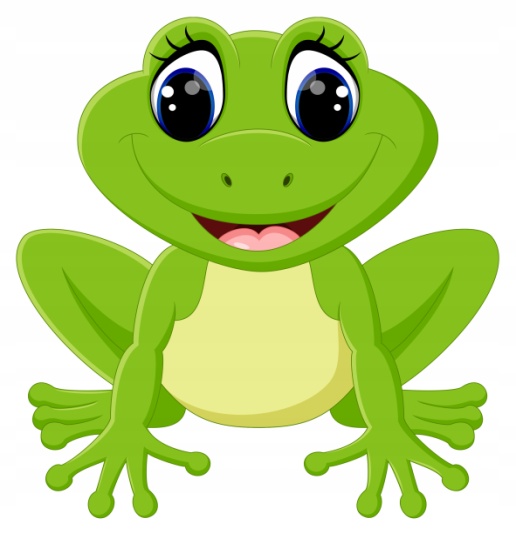 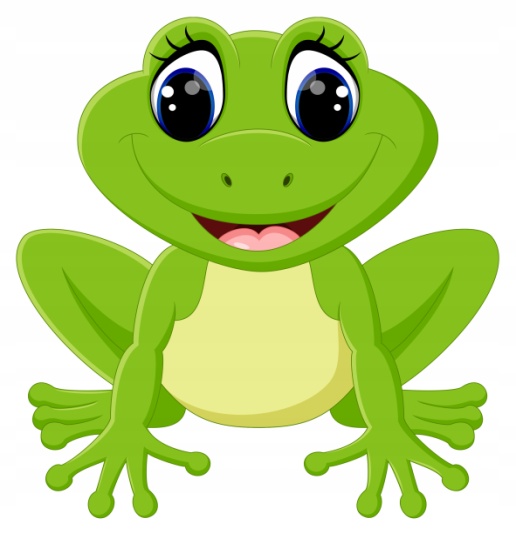 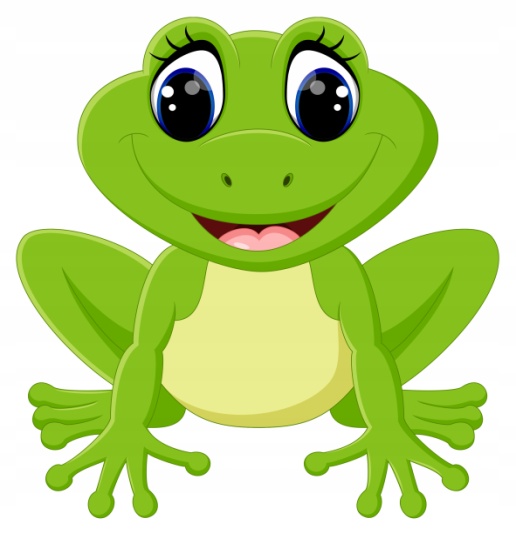 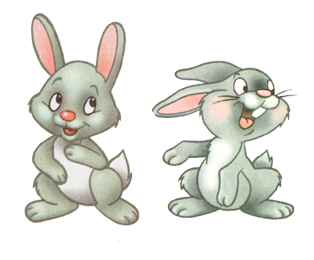 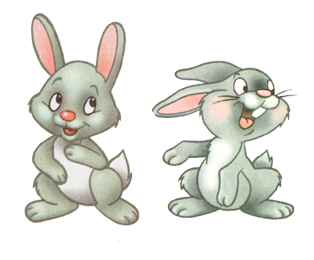 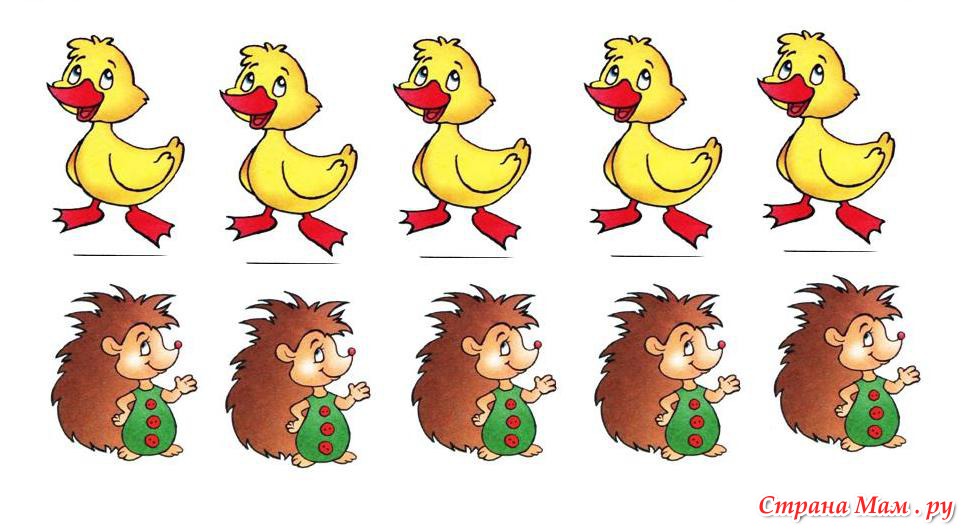 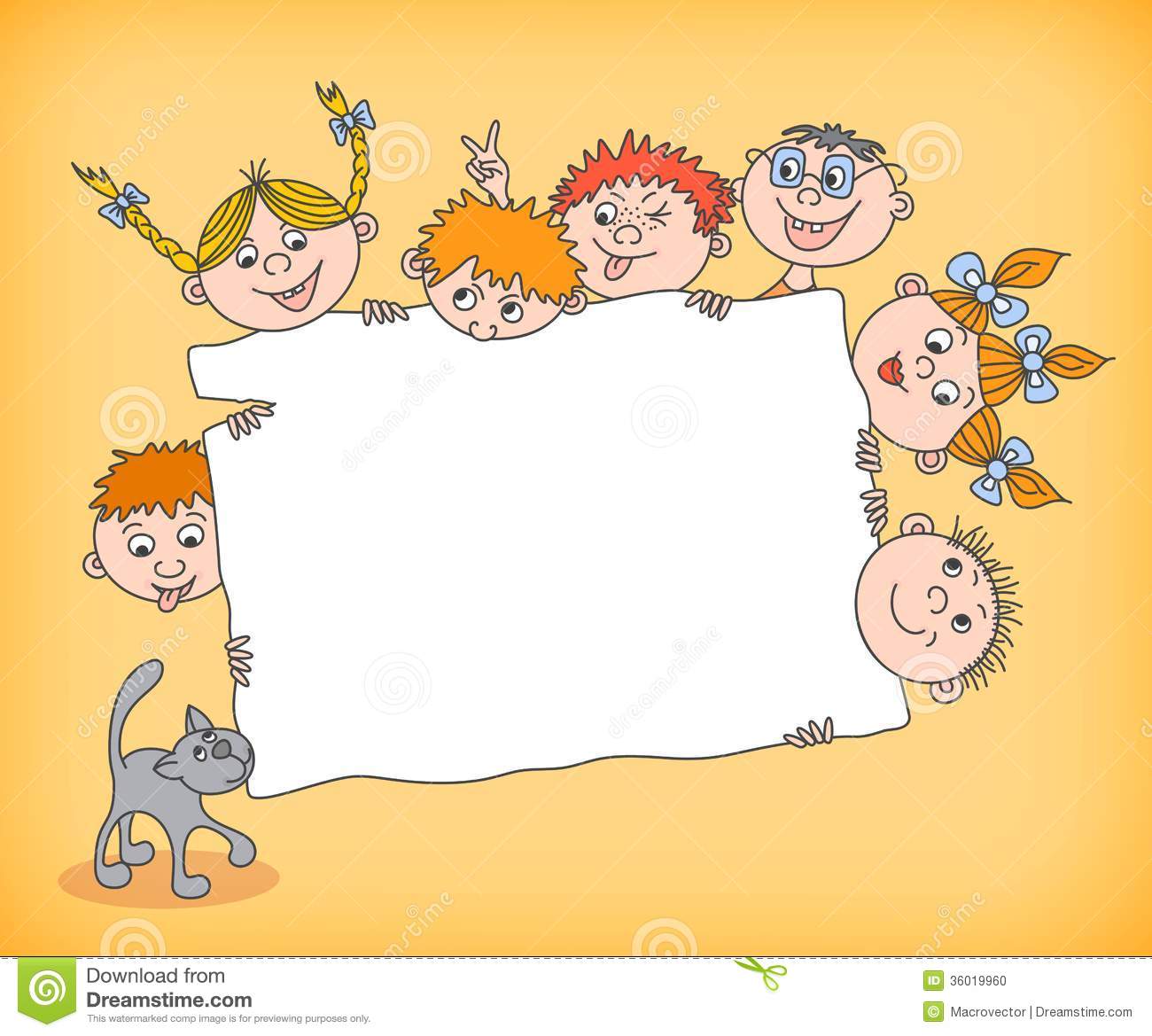 4 раунд
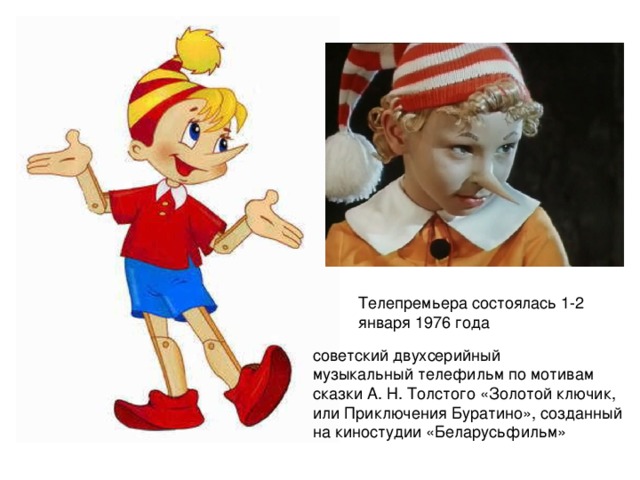 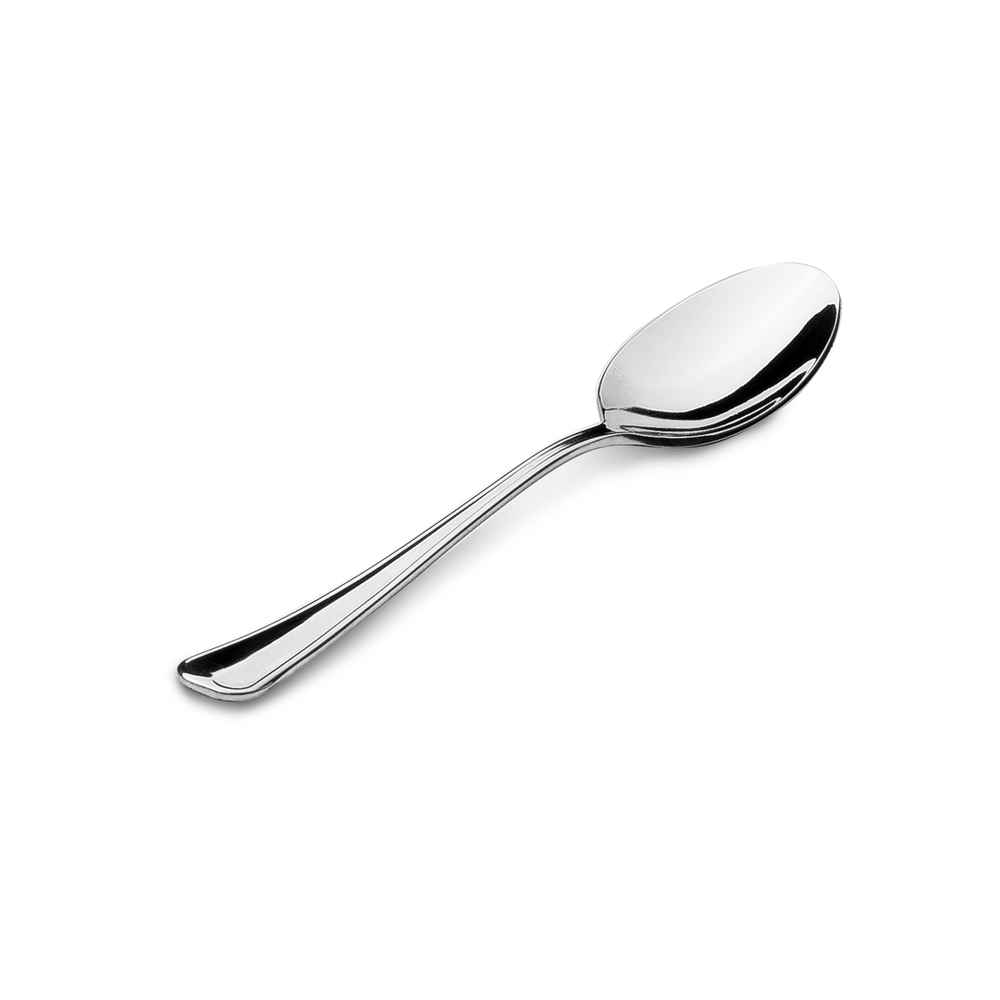 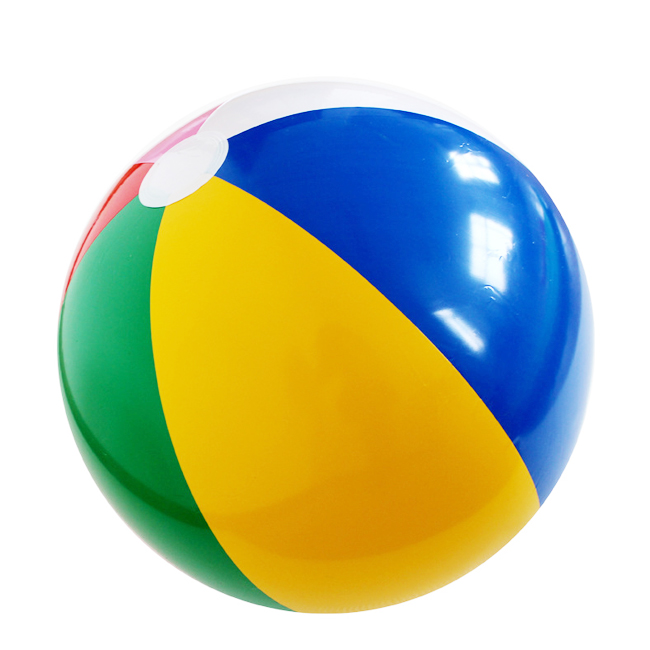 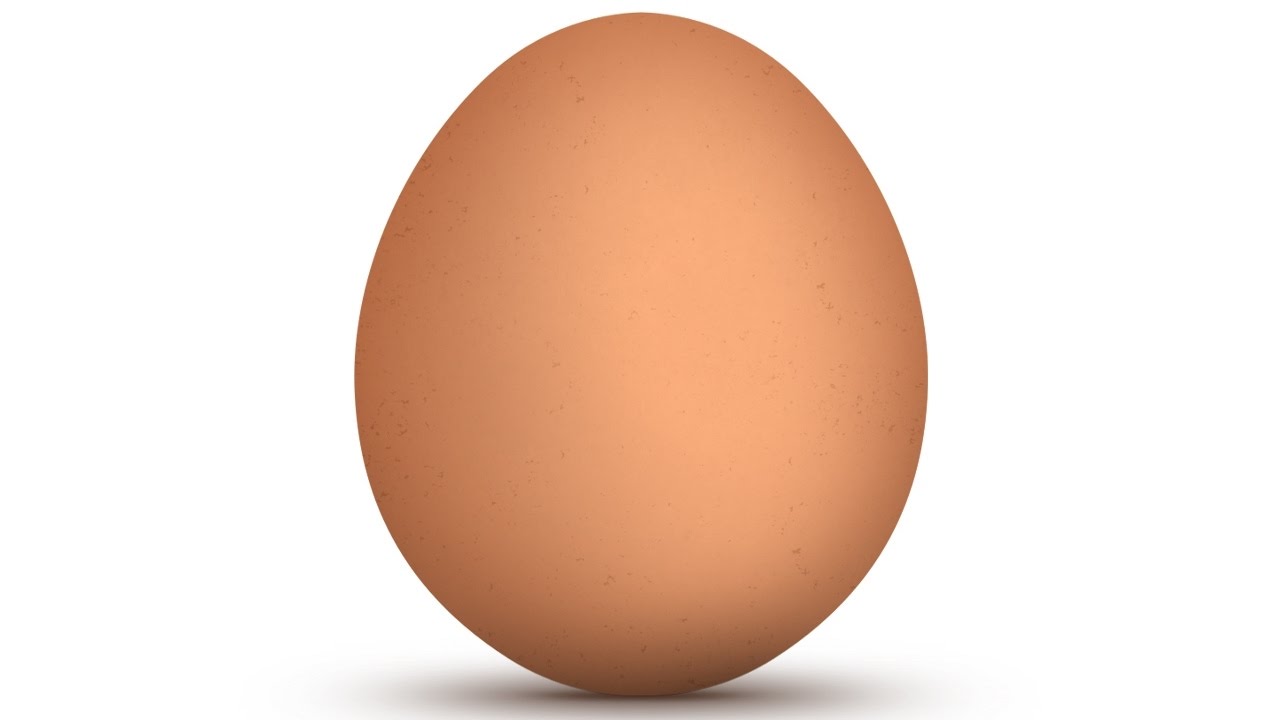 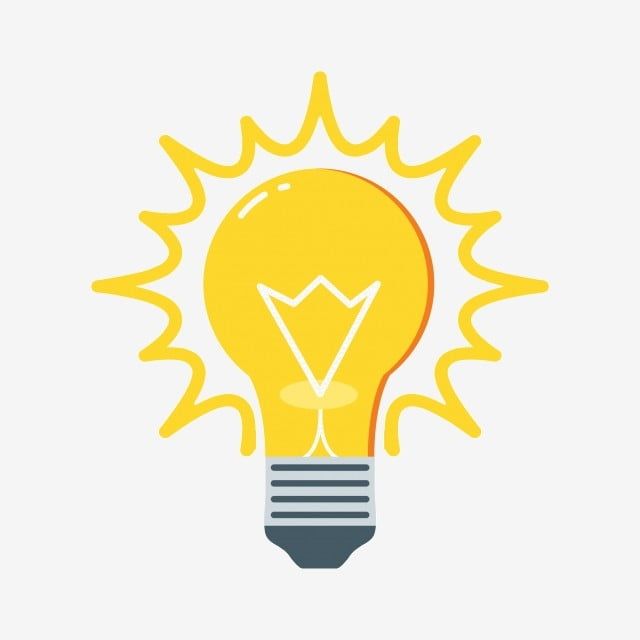 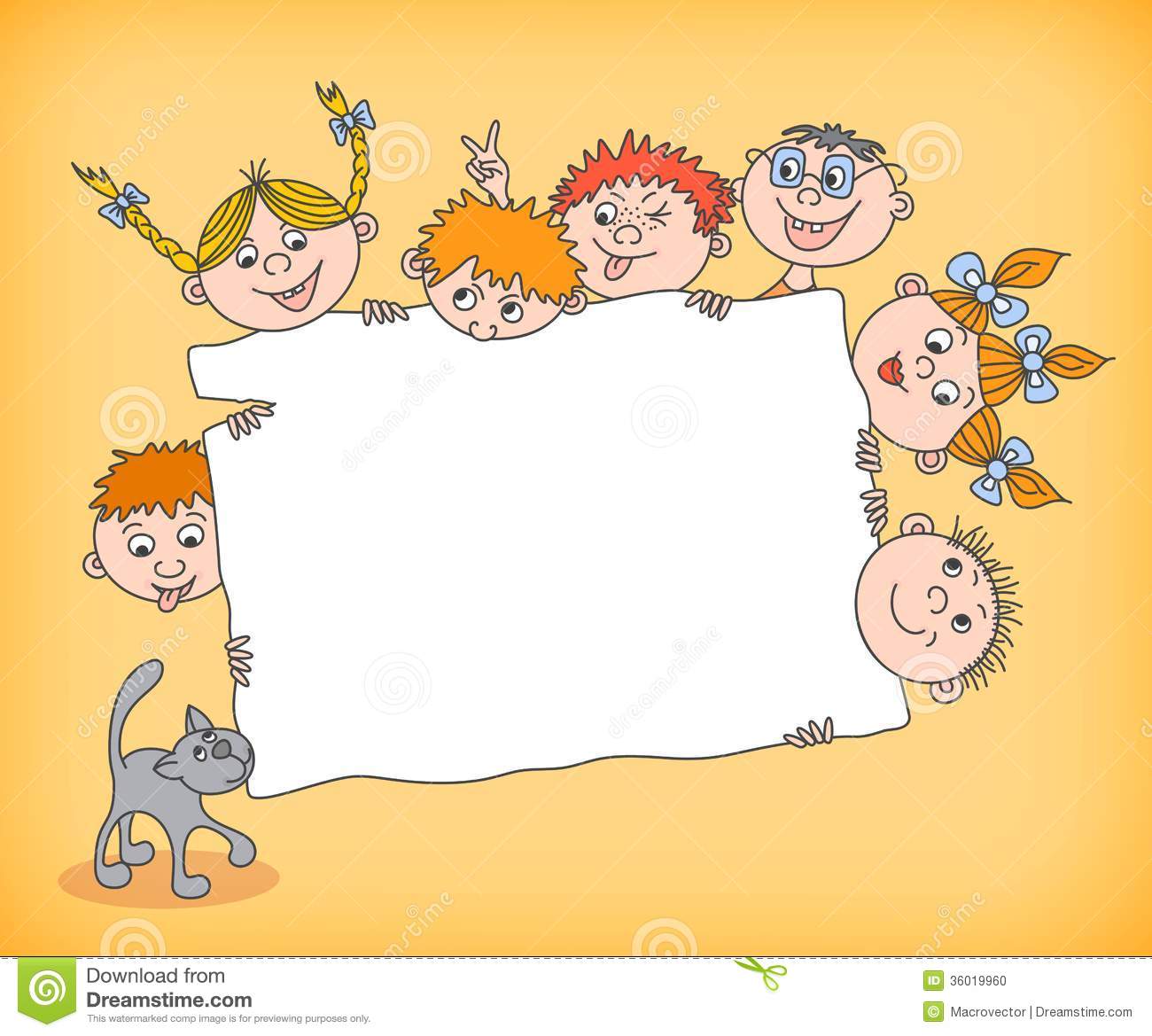 5 раунд
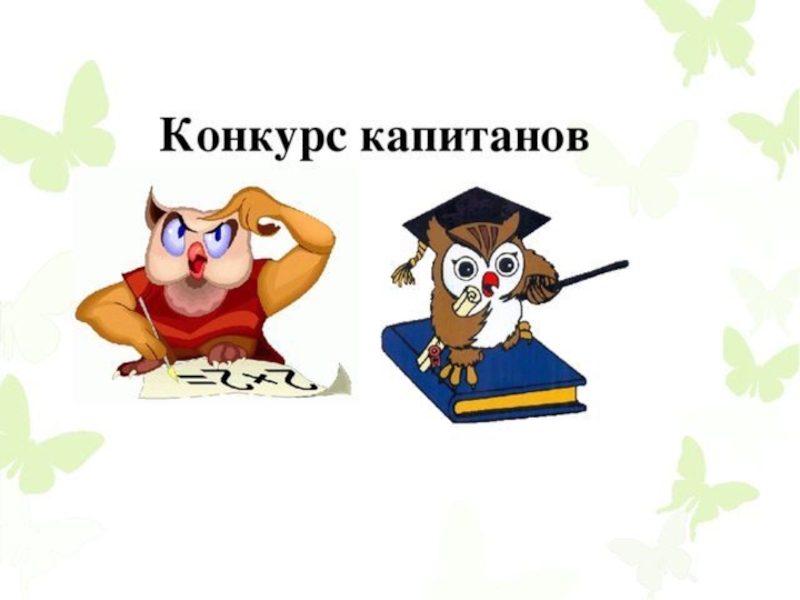 Блиц опрос!
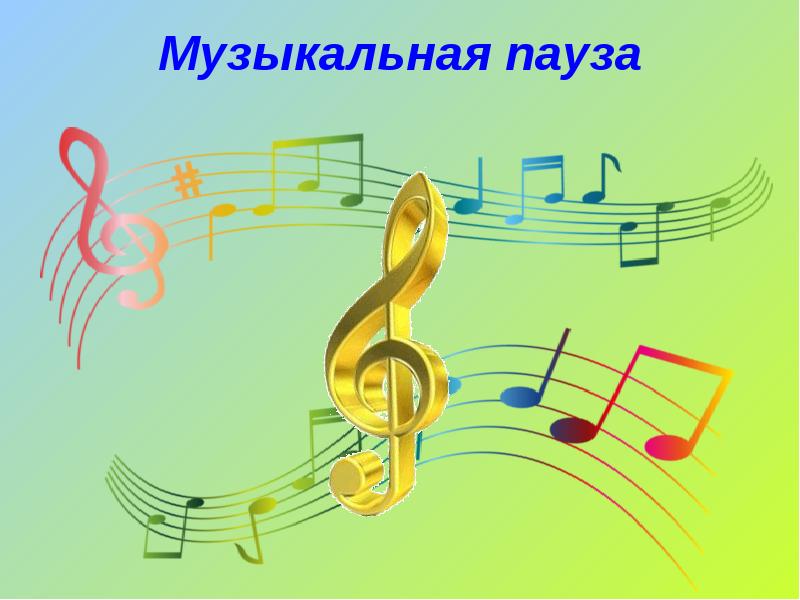 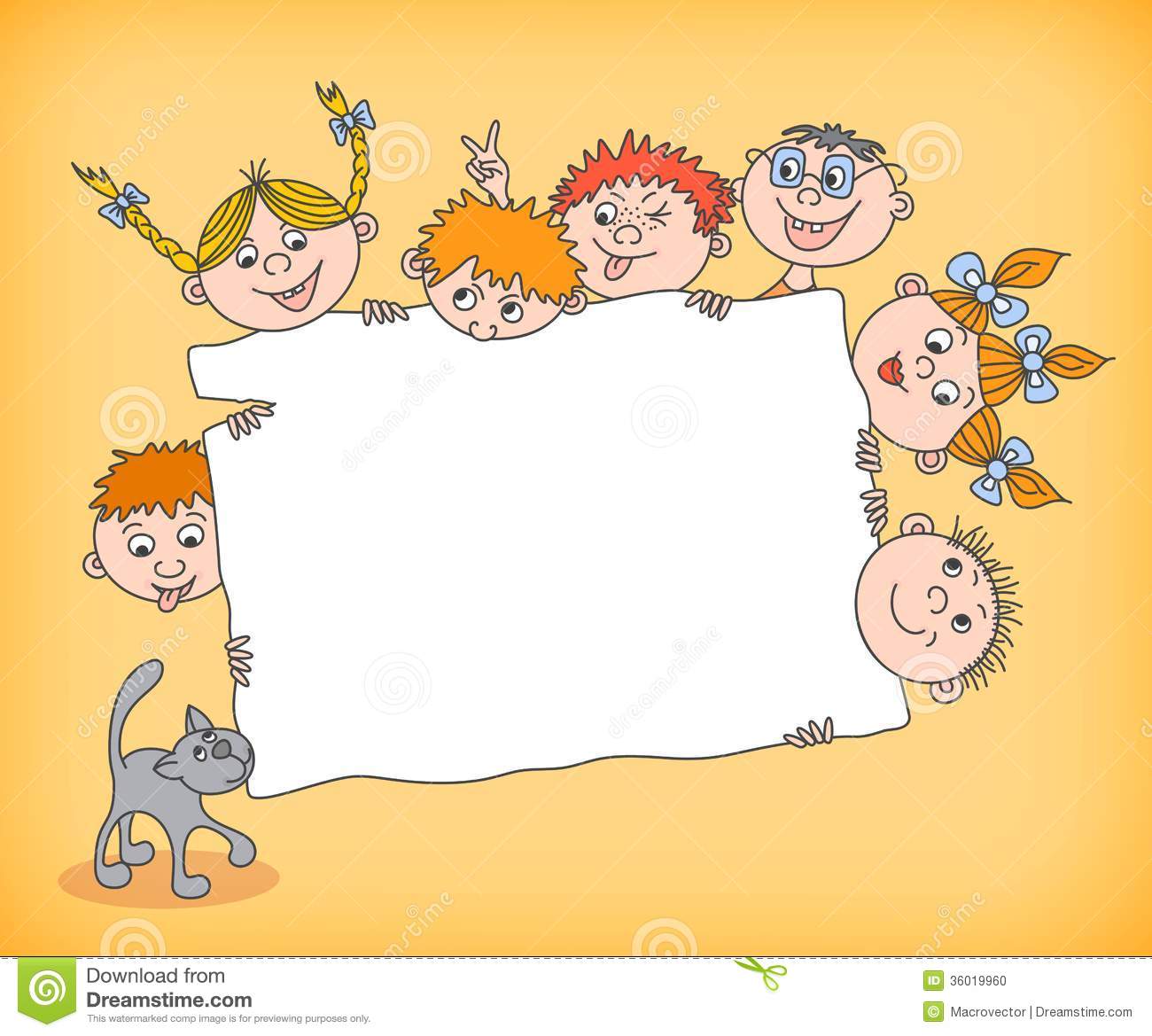 6 раунд
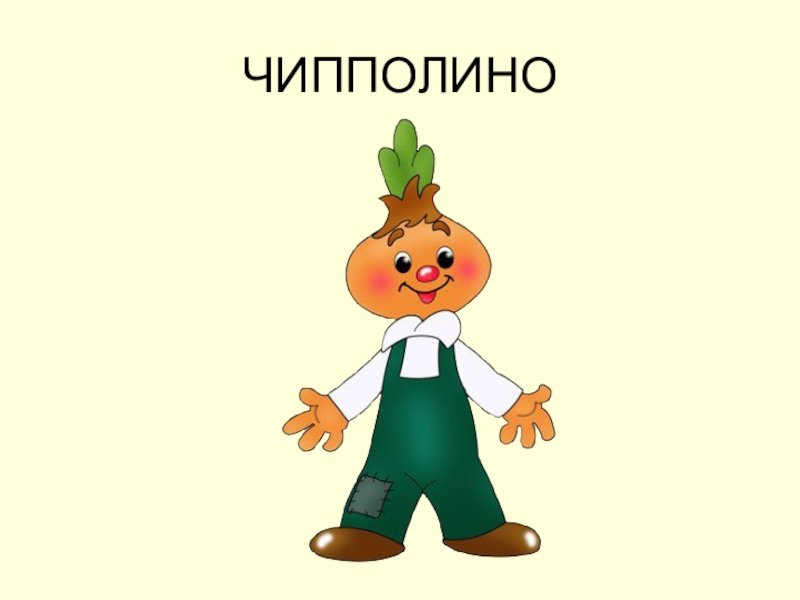 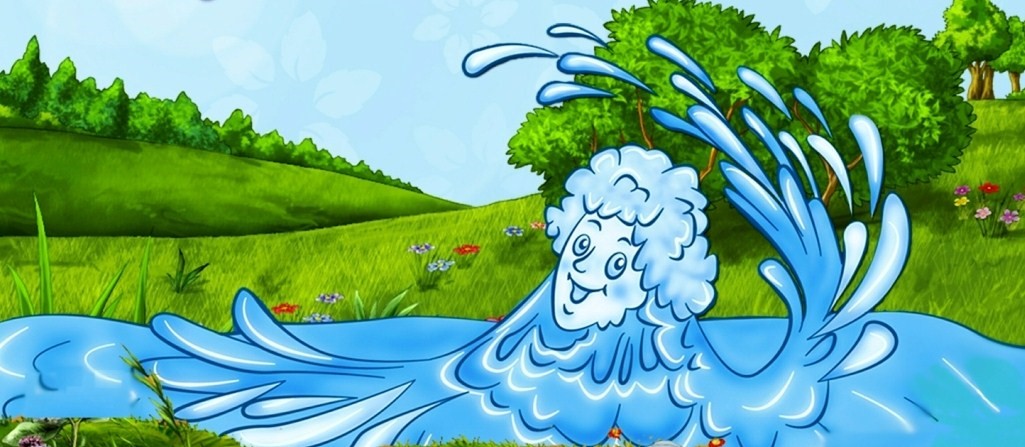 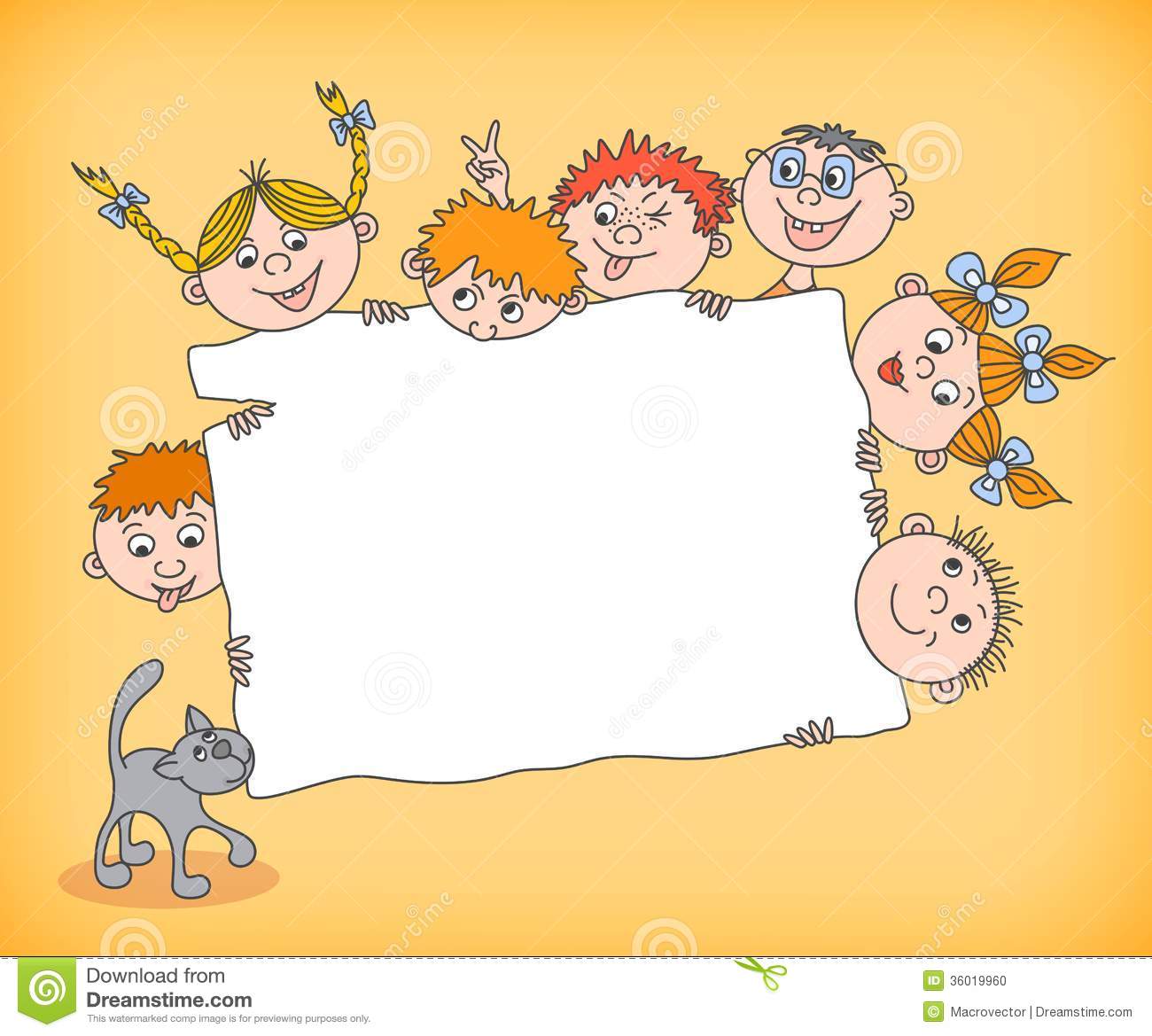 7 раунд
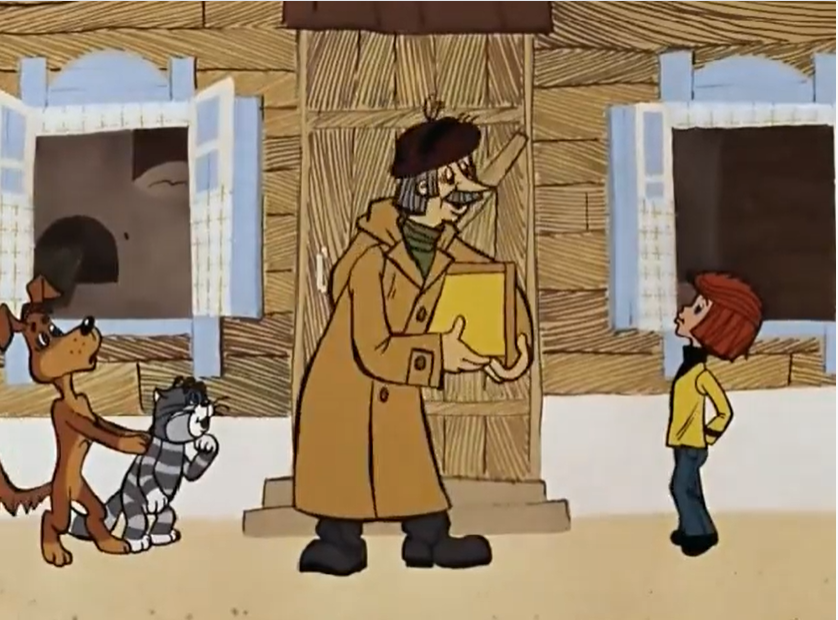 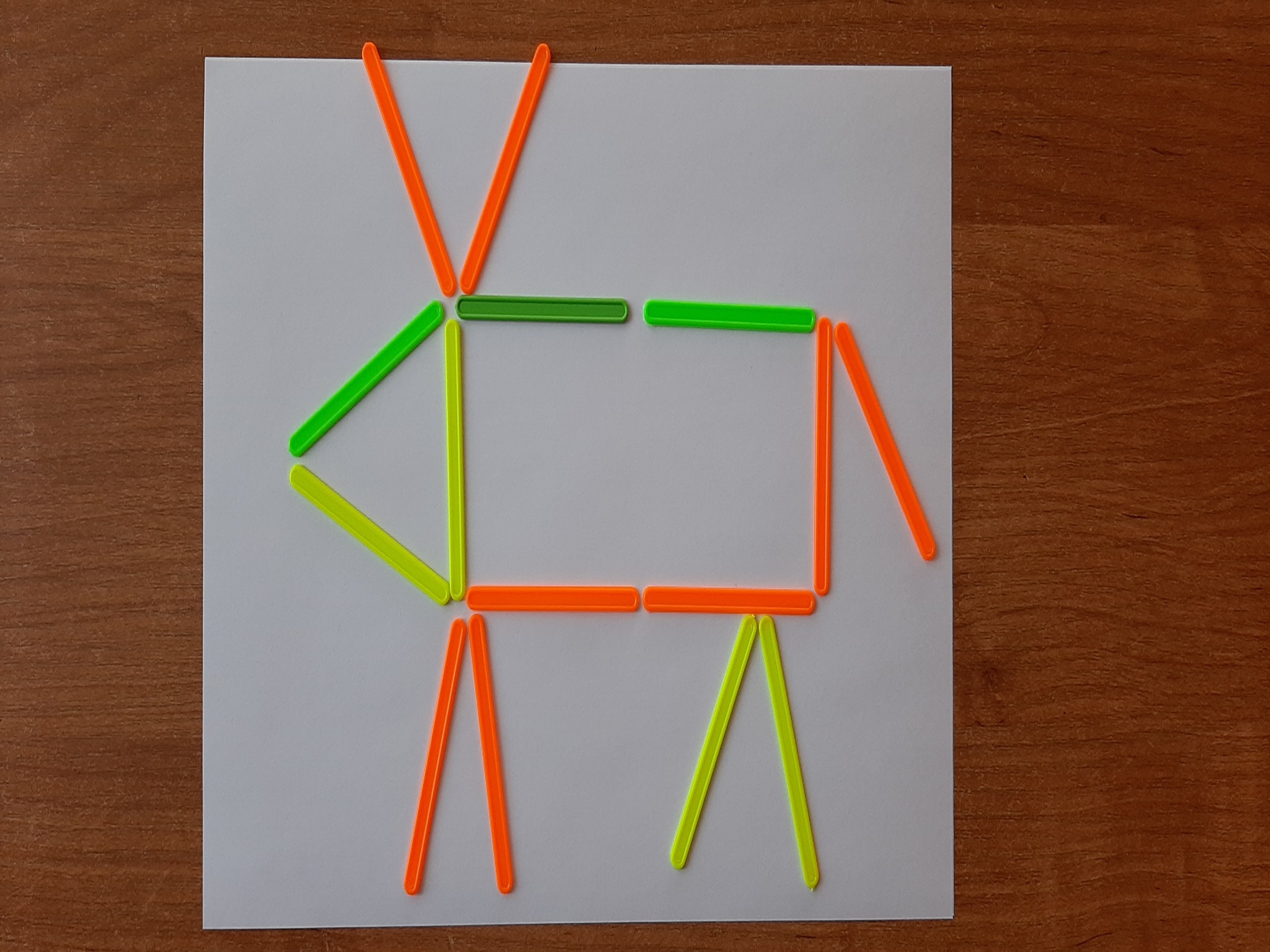 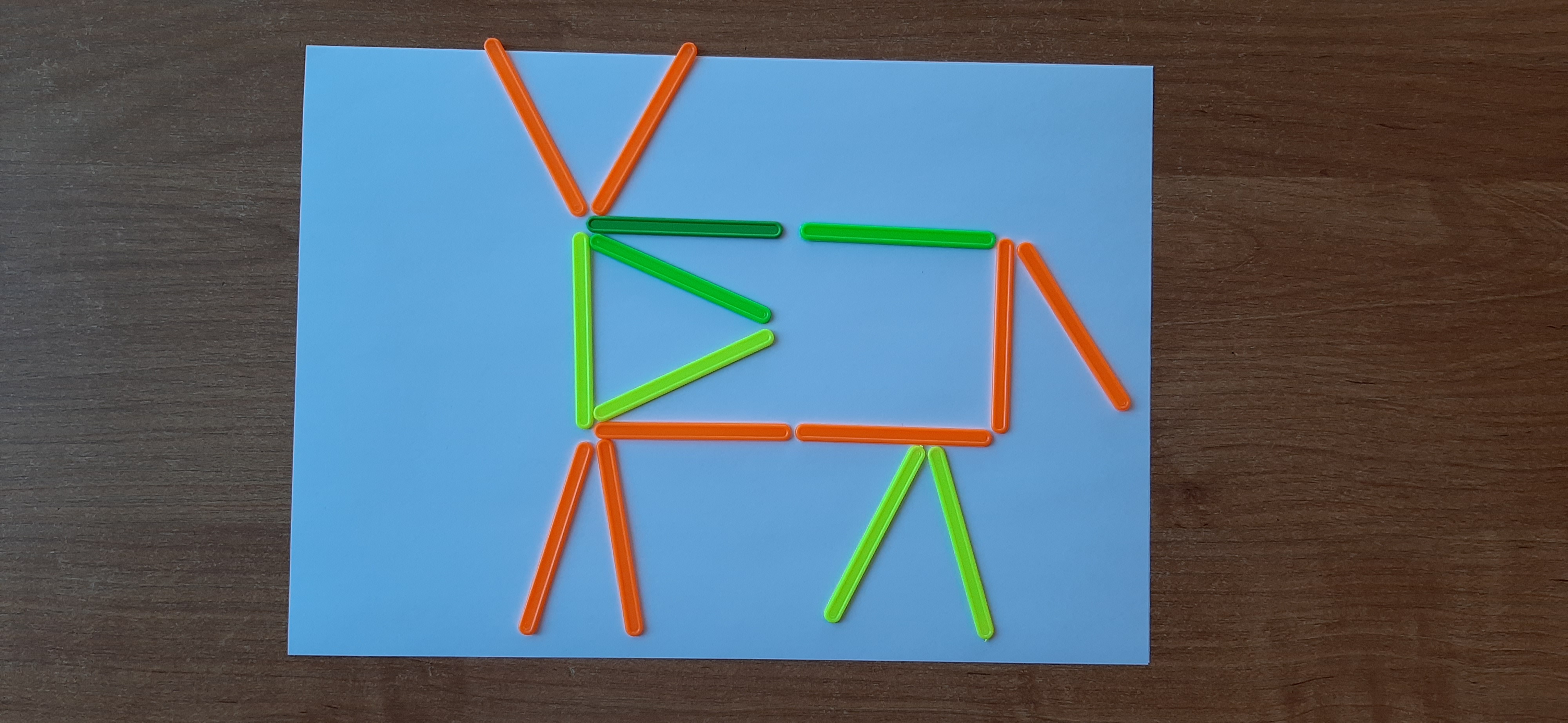 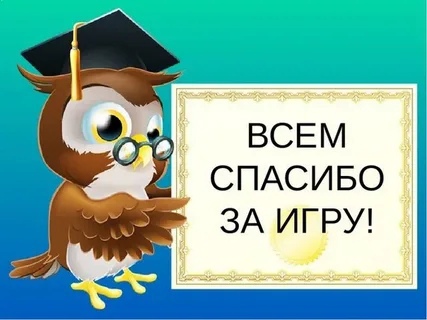